World War II Boeing produced one B-17 every hour, 24 hours/day, 7 days/week
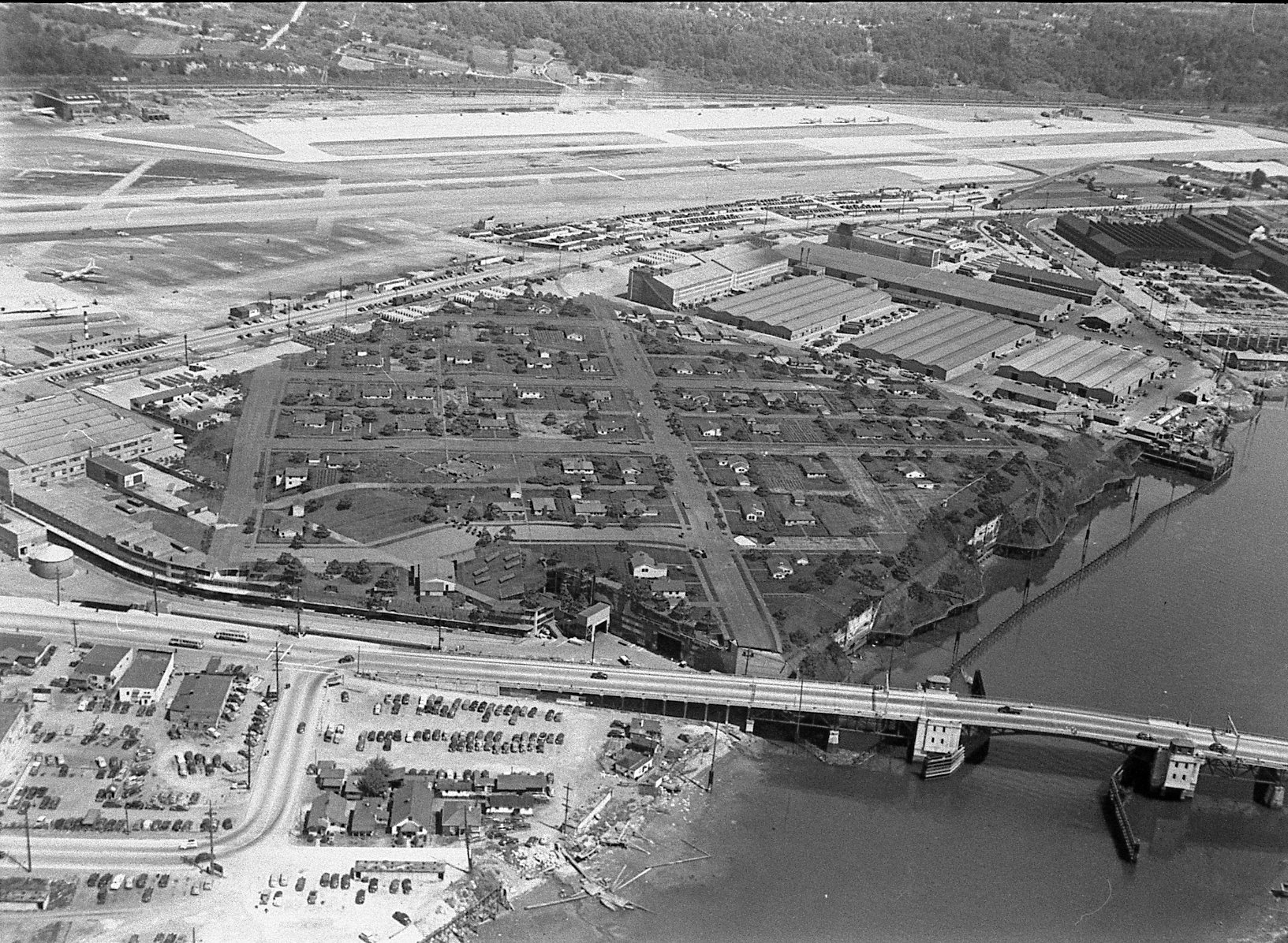 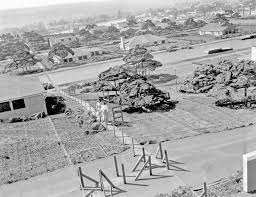 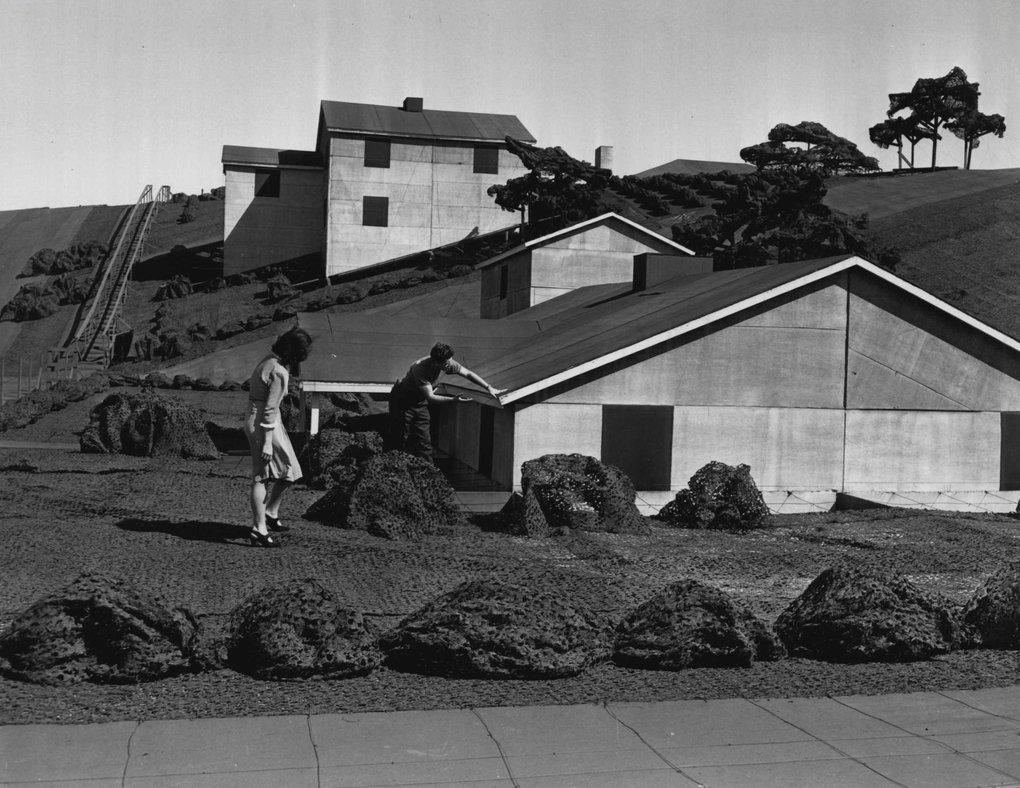 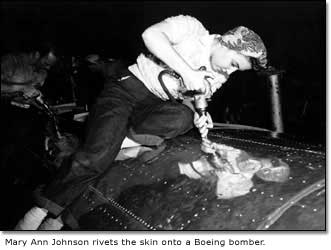 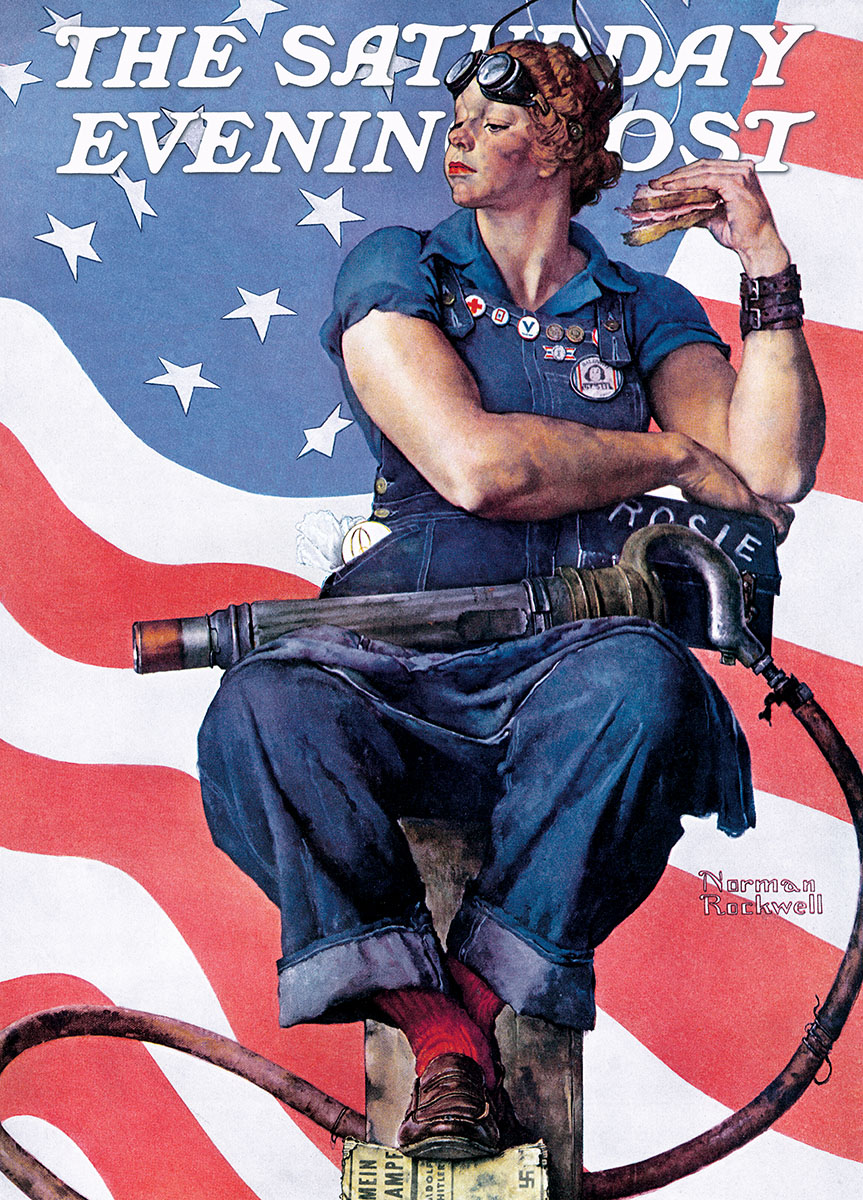 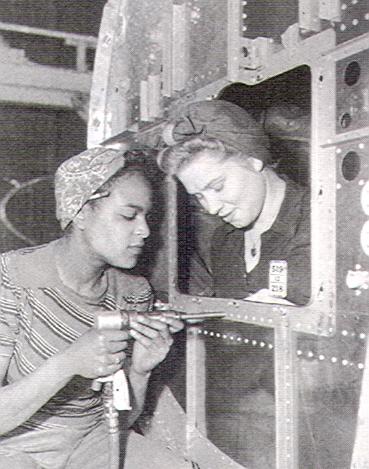 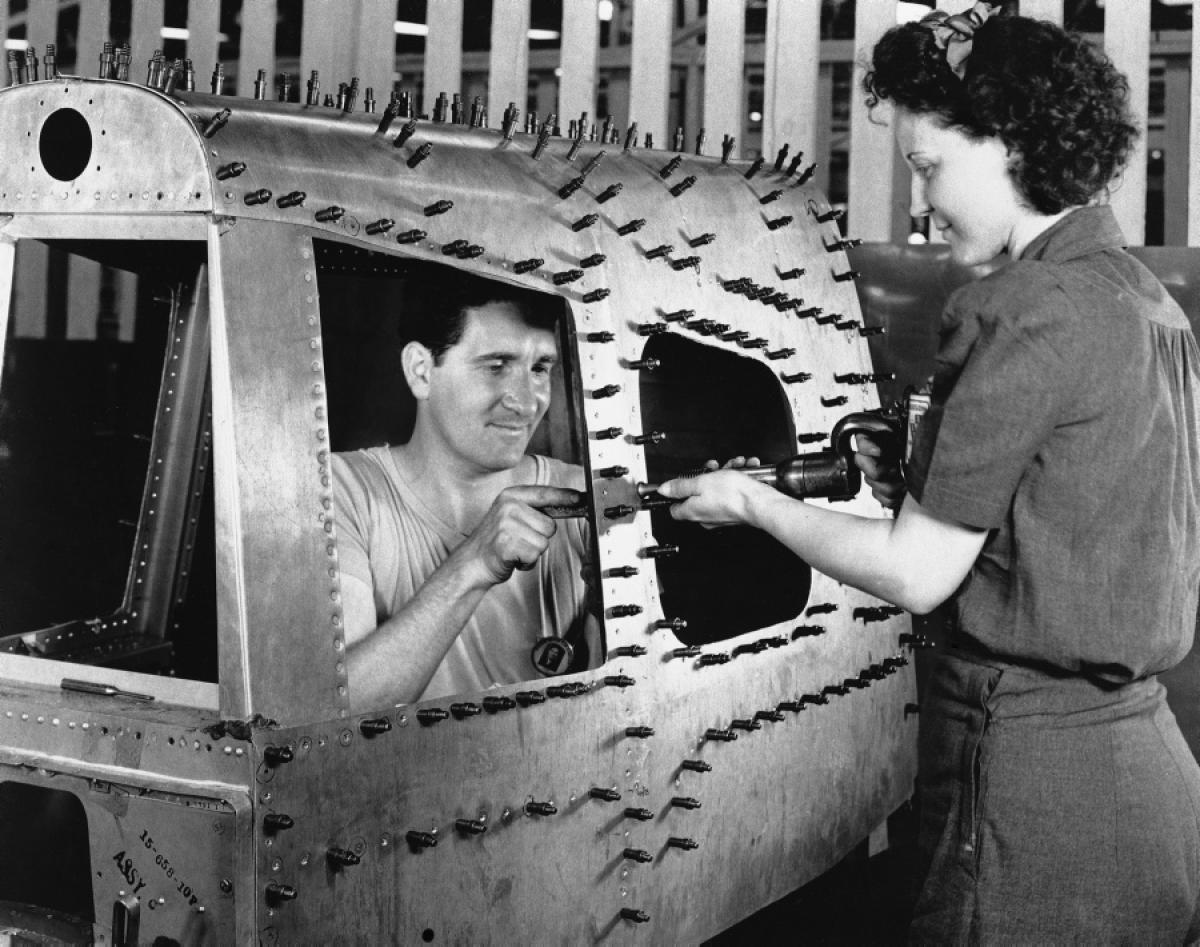 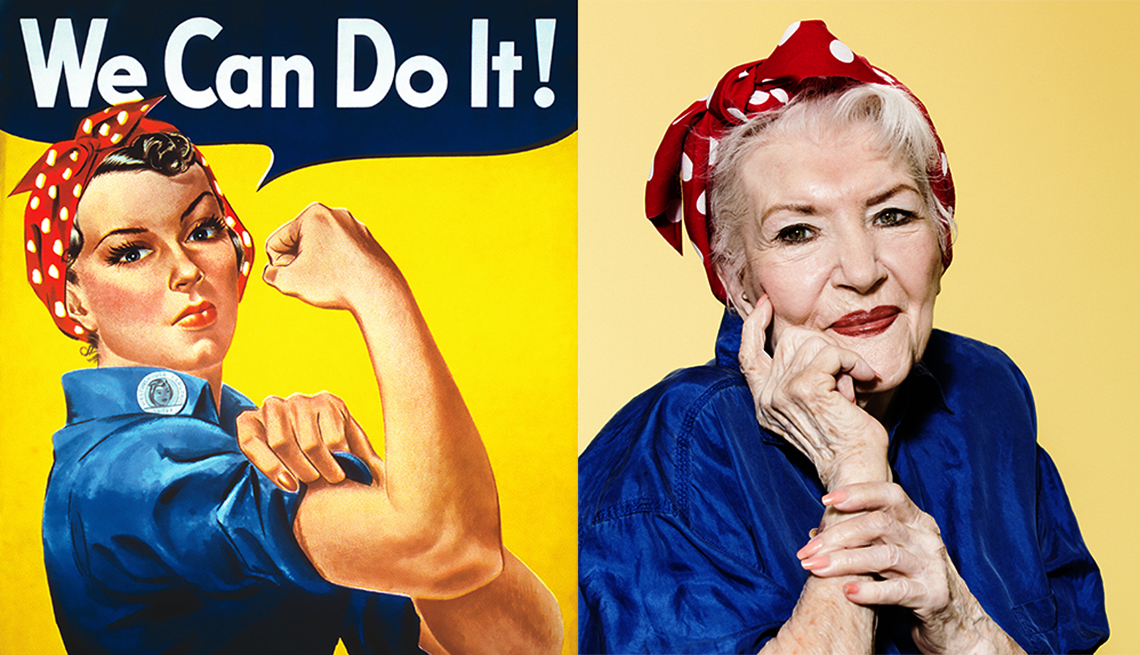 Naomi Parker-Fraley, a Tulsa, Okla., native, passed away on Saturday at age 96 while in hospice care in Longview, Wash., her family said. (January, 2018)
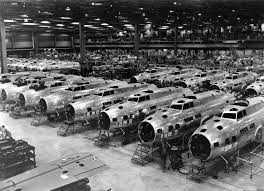 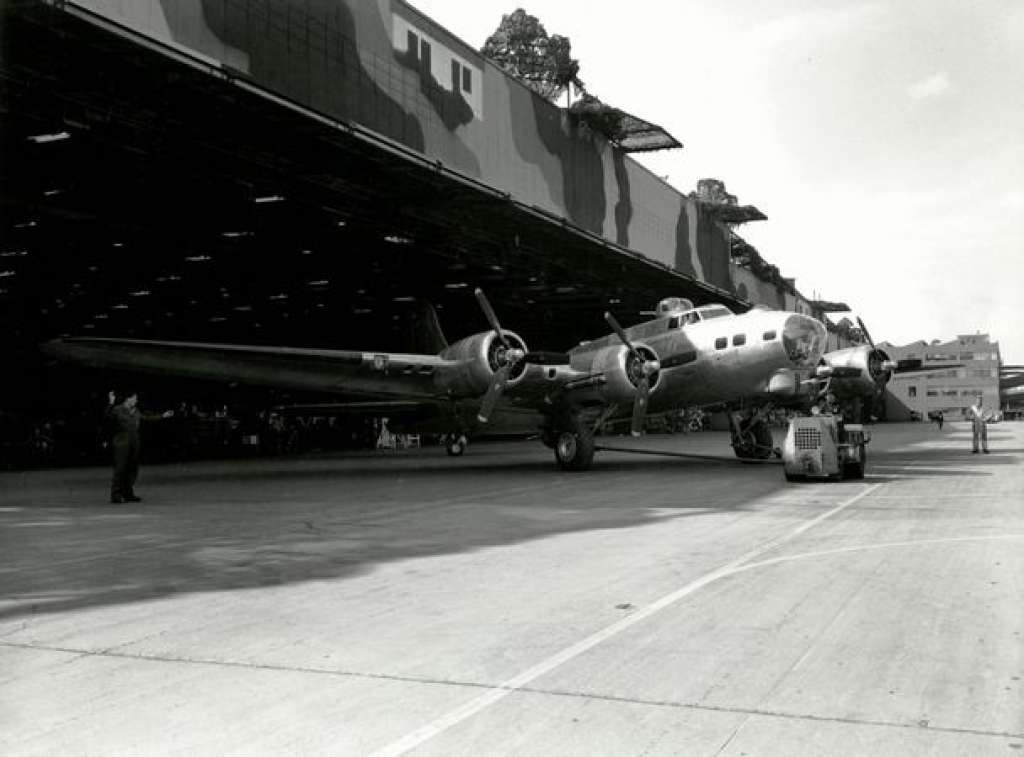 Boeing B29 – pressurized cabin (1,122 built in Renton)
World War II Ends….
De Havilland DH 106 Comet – first commercial jet aircraft
Jet aircraft can fly faster and higher than propeller aircraft, allowing for shorter travel times, and allowing the airplane to get above inclement weather.
Comet History through mid-1952: 
	Designed after WWII (1946) – based on technology developed during the war
	First prototype: July 1949
	Test flight began: April 1951
	Cruise altitude: 35,000 feet (twice any other commercial plane)
	Airworthiness Certificate: 1952 (issued by Air Registration Board, Great Britain)
	Passenger service began: 2nd May, 1952
The US’s first commercial jet aircraft was the Boeing 707, introduced in 1958
Comet
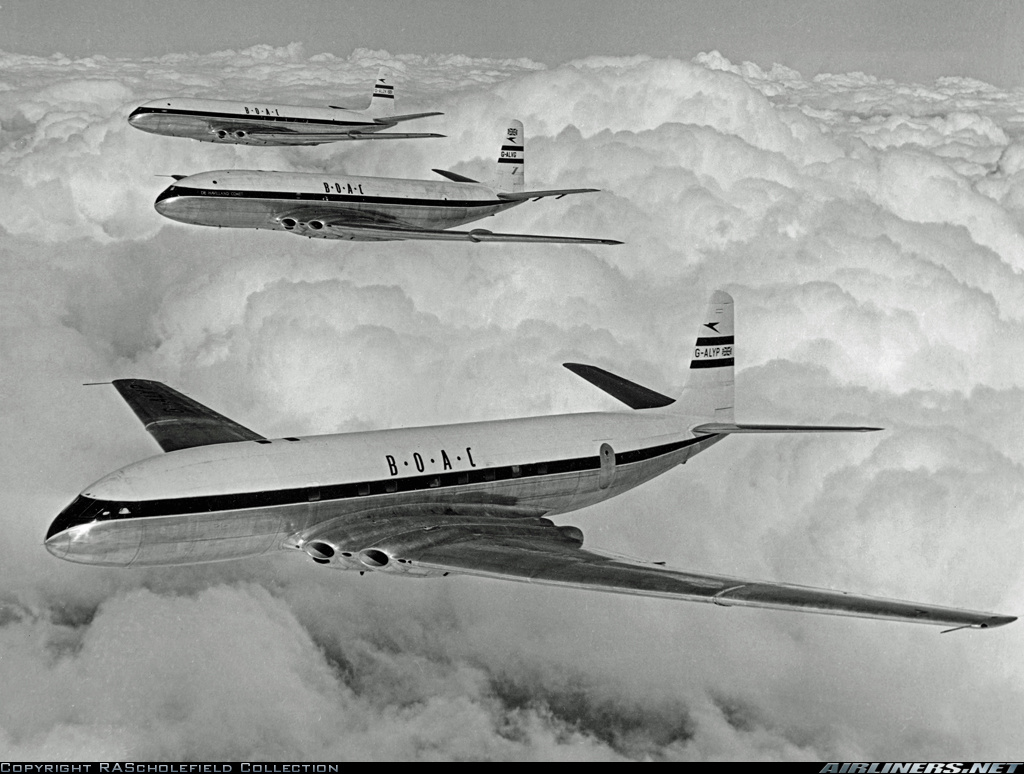 Pressure Vessel Loads
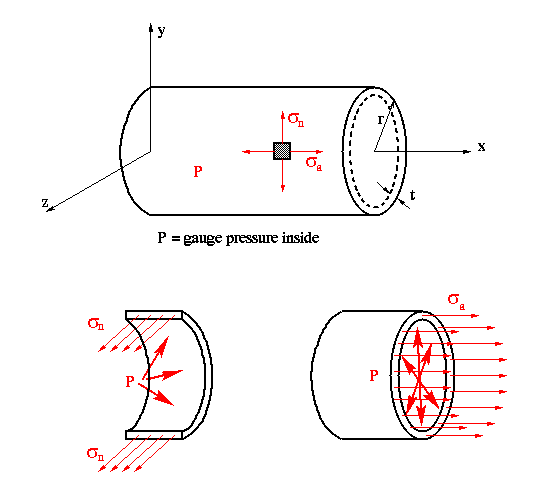 Fuselage is a Pressure Vessel and a Beam
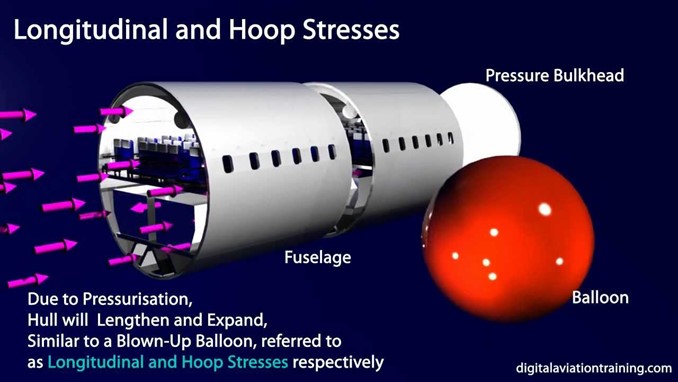 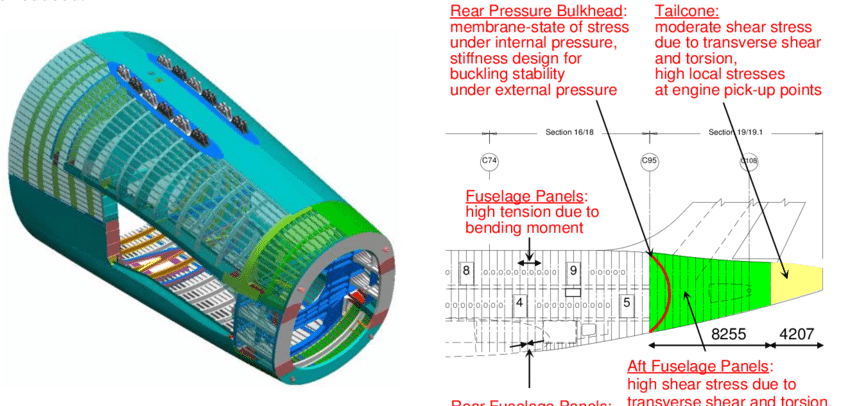 Fatigue Testing:
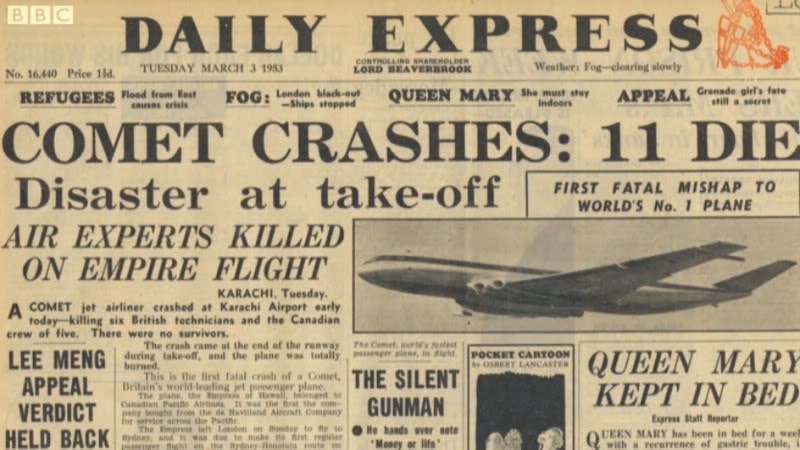 Accidents, lots of them…
Post Mid-1952 History
 
Summary of crashes involving the de Havilland Comet 1 and 1A airplanes:
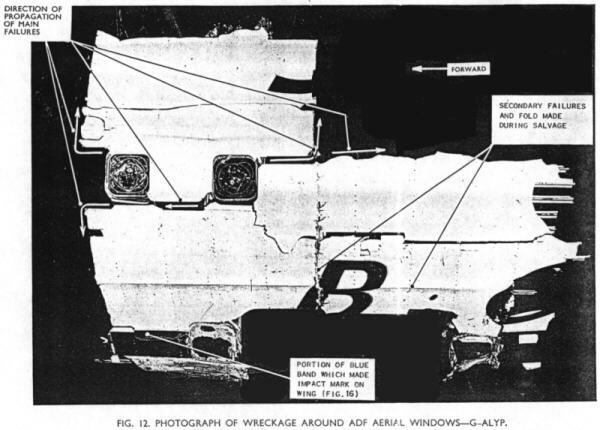 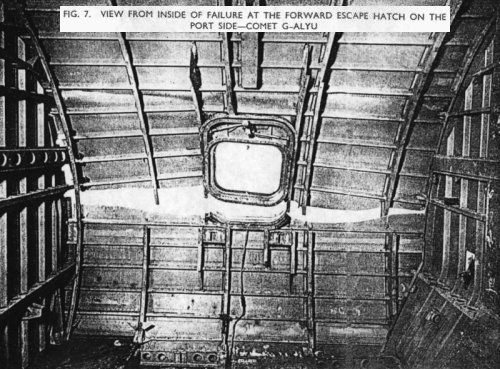 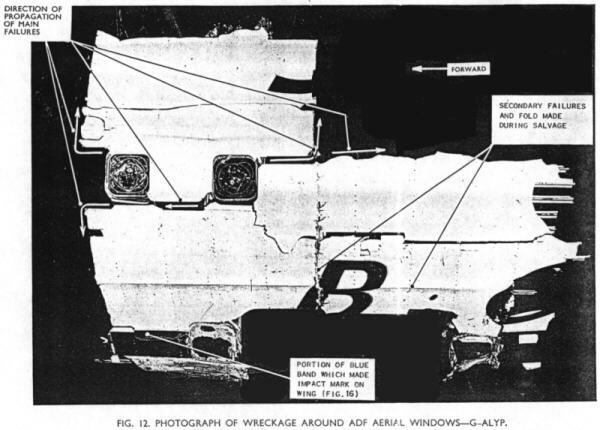 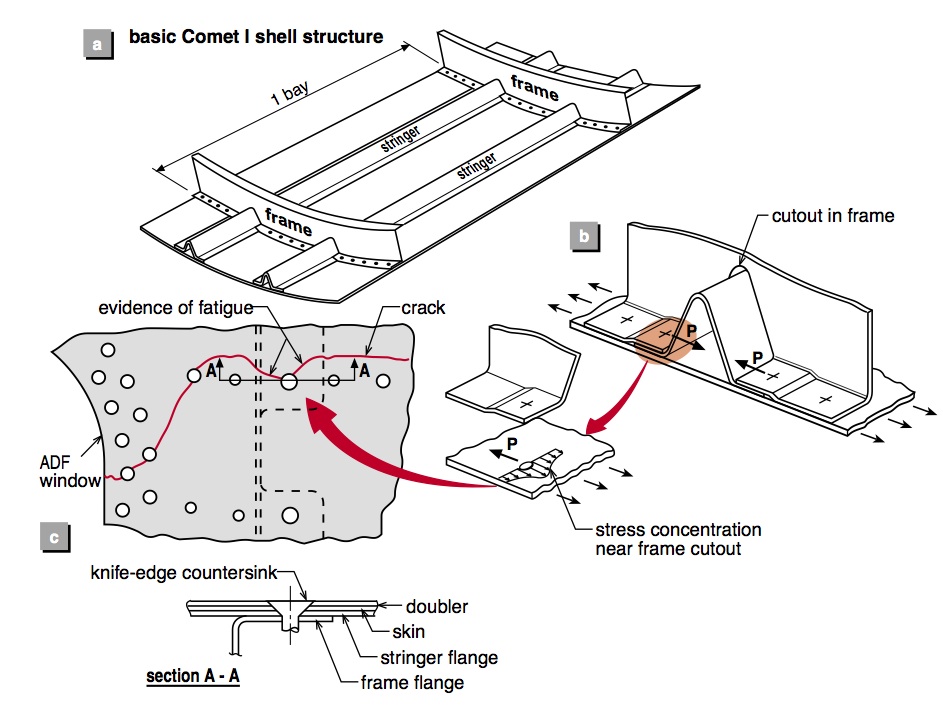 https://aerospaceengineeringblog.com/dehavilland-comet-crash/